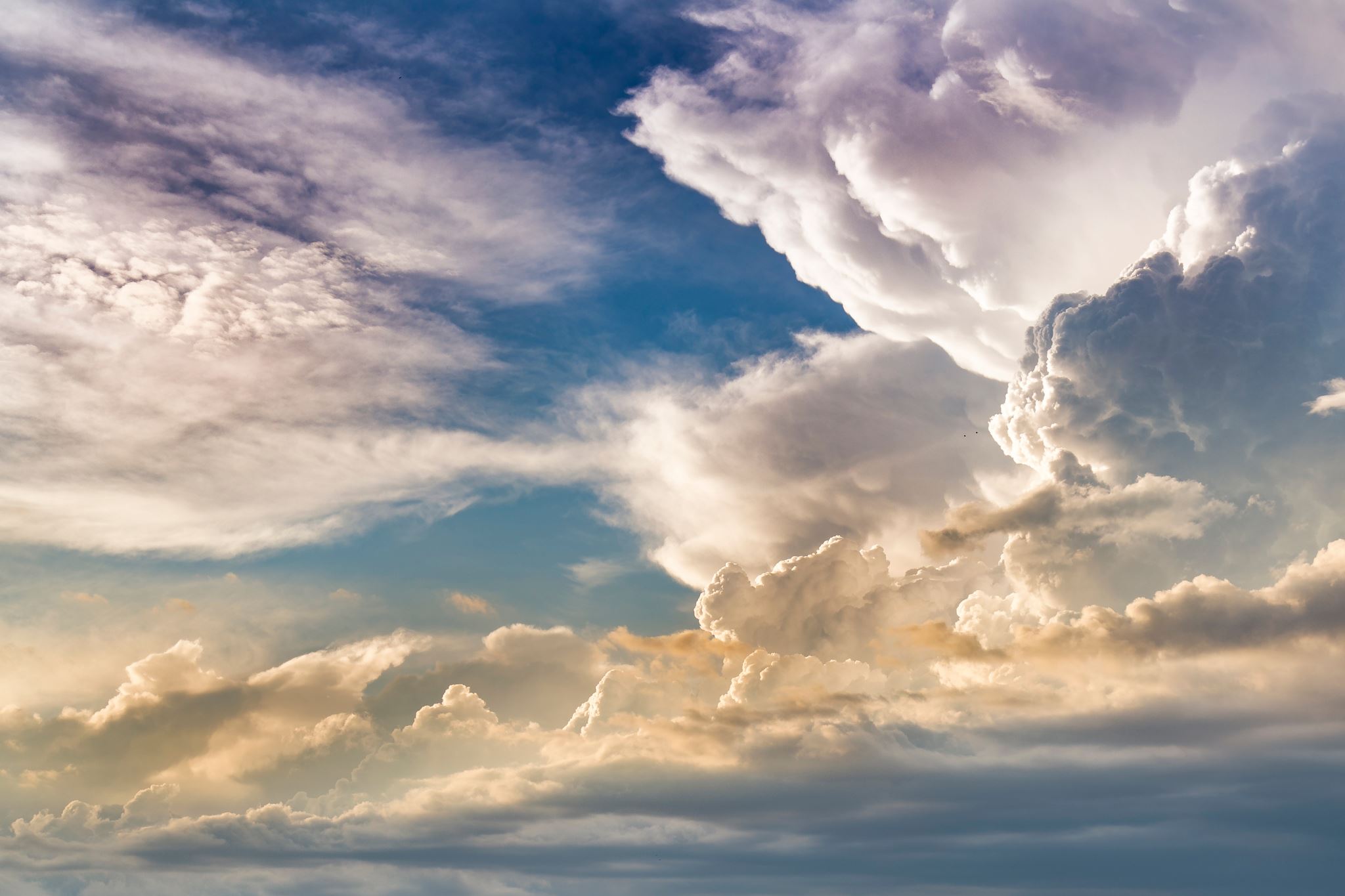 Inclusive ACE Pedagogies
Capabilities for work, skills and life

Annette Foley- FedUni
Trace ollis – Deakin Uni
Drawing from findings from programs of research including:
Men’s Sheds and community based learning
ACE Pedagogies and practices
ACE and out of school programs
Neighbourhood Houses
Recent DET project
A discussion drawn from:
ACE provides first step learning for hard to reach learners
ACE is based in community for local community
ACE is broad and includes lifelong learning, accredited and pre accredited and community based learning.
ACE provides pathways to further education and training and work
ACE pedagogies are learner centred
What do we know?
Engaging and comfortable spaces
Learner autonomy
Negotiated learning
Individualised approaches
Applied learning
‘Feels relevant’
‘feel heard and respected’
‘don’t feel like teachers’
Early School Leavers and ACE
Men’s Sheds
There are approx. 1,300 registered Men’s Sheds in Australia. They provide a place for mainly men to come together and share skills and knowledge and friendship.
First Shed called just ‘the shed’ was set up in Goolwa South Australia in 1993. The first two community ‘Men’s Sheds’ were opened in 1998. Despite being less known the first Women’s Shed was set up in 2010. There are 2,850 shed based organisations in Australia (Golding, 2021)
The most common reasons for attendance is friendship, enjoyable, sharing skills and gendered.
There are approx 400 neighbourhood houses in Victoria. More than 1000 across Australia. They provide pre-accredited and accredited training, only 8% of providers provide accredited training.
Feminist history, women’s movement, safe places for women, learning, childcare to support women’s re-entry in to the workforce.
Women (74%) are the majority of participants (Perry & Richards, 2019). 
The most common reasons were a course or a class at 34% followed by social group at 30%
Neighbourhood Houses
Pedagogy and practice in ACE
Small size classes provide an intimate and personalized approach to the learning needs of adults. 
Didactic or front-end-loading approaches to teaching rarely occurs in these spaces of learning. 
Adult learning, experiential and applied learning pedagogies are used to engage learners with the content of the material.
Draws on the experiences of adult learners as sources of class content, co-construction of curriculum between teachers and learners is a feature. 
Learning is social and relational
Moving beyond a narrow construction of employability skills
The Capabilities Approach a theory developed by Amartya Sen (1981) looking at Human Rights from a political and economic position. This position was extended by Martha Nussbaum (1997) looking more broadly at human rights. Making use of 10 Human Capabilities
The Capabilities Approach to learning,
How can ACE rethink learner centred approaches through the lens of The Capabilities Approach?
ACE Learner CapabilitiesA Model (Foley & Ollis, 2022)